Digestive SystemButhaina Ibrahem Al-ezzi
Zahraa Ahmed
INTRODUCTION
   The digestive system consists of oral cavity and a hollow tubular gastrointestinal tract (GIT) plus digestive glands associated with it.The main function of the digestive system is to digest the ingested food and absorb the nutrients.
GENERAL FEATURES OF GASTROINTESTINAL TRACT
   The general structure of gastrointestinal tract (GIT) starting from esophagus to anal canal is more or less same except for regional variations in the mucosal coat.
The GIT shows four distinct Layers, from inner to outer ,They are:

1. Mucosa :
 It is composed of the following three layers:
(a) Epithelium.
(b) Lamina propria – made of connective tissue containing glands and
      lymphoid accumulations.
(c) Muscularis mucosa – made of smooth muscle fibers; arranged in two
     layers, the inner circular and the outer longitudinal. This layer is
     responsible for movement and folding of mucosa.
2. Submucosa
   - Consists of fibroblastic connective tissue.
   - Contains Meissner’s nerve plexus.
   - May contain glands (esophagus and duodenum).
3. Muscularis externa
    Composed of two layers of smooth muscle, the inner circular    and the outer longitudinal. Muscularis externa is    responsible for peristaltic contractions.     In the esophagus skeletal muscle is present in the upper part.    Contains ‘Auerbach’s’ nerve plexus (myenteric) and    parasympathetic ganglia between the two layers of muscle.
4. Adventitia/Serosa
   - Adventitia consists of only loose connective tissue without     peritoneum.
   - Serosa consists of peritoneum (mesothelial lining) over a      layer of loose connective tissue.
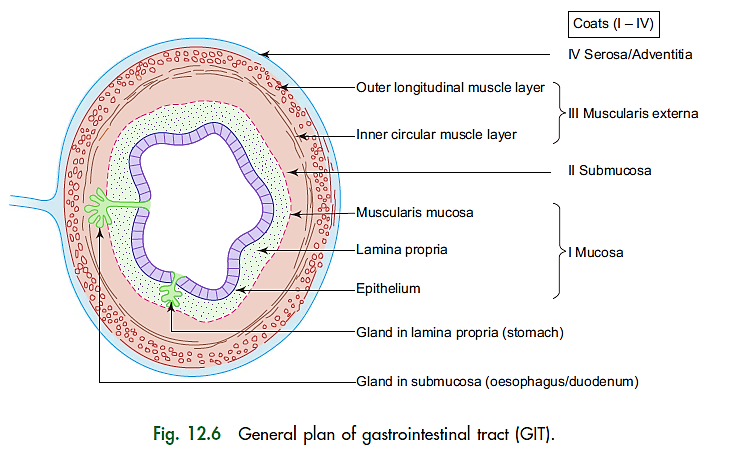 ESOPHAGUS
Esophagus is composed of four basic Layers, From inner to outer they are:
1. Mucosa
    It is composed of the following three layers:
(a) Epithelium – stratified squamous Nonkeratinized epithelium.
(b) Lamina propria – contains esophageal cardiac glands in the lower part of                                  esophagus.
(c) Muscularis mucosa – is made of single longitudinal layer of smooth                                         muscle. (No circular layer.)
2. Submucosa
    It contains esophageal glands (mucous).
3. Muscularis externa
    It is made of muscles of following types; arranged into inner circular and    outer longitudinal layers:
   – Upper one-third of esophagus – only skeletal muscle.
   – Middle one-third of esophagus – both skeletal and smooth muscle.
   – Lower one-third of esophagus – only smooth muscle.
4. Adventitia
    It is same as the general structure of GIT.
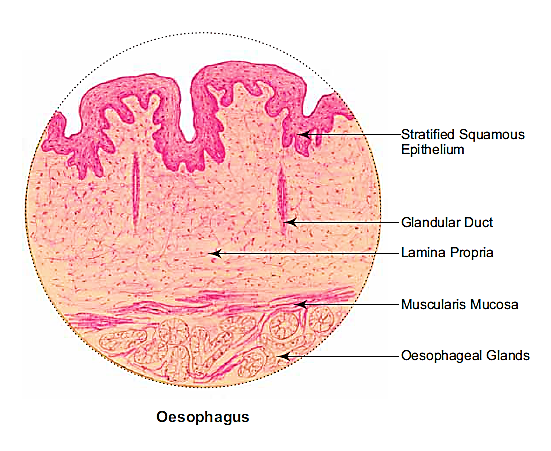 STOMACH
 GENERAL FEATURES
   Stomach mucosa shows longitudinal folds called rugae which disappear when stomach is expanded, its mucosa also shows tiny grooves which appear as invaginations called gastric pits.
 
   All the glands of the stomach open into the bottom of the gastric pits.
 
   Anatomically, stomach is divided into four parts, namely : cardia, fundus, body and pylorus . However, histologically
it is divided into three parts only because the fundus and body share common histological features.
HISTOLOGICAL STRUCTURE
 Stomach has from inner to outer, the following four layers:
1. Mucosa It is made of the following three layers:
(a) Epithelium – simple tall columnar epithelium, which secretes mucus     that lubricates and protects the epithelial surface from the acid content     of chyme. The epithelium shows invaginations called gastric pits. The     epithelial cells are renewed about every three days.
(b) Lamina propria – contains gastric glands .
(c) Muscularis mucosa – made of two layers of smooth muscle as in the      general plan of GIT. Smooth muscle fibers extend into lamina propria      between gastric glands.
2. Submucosa
 It is same as the general plan of GIT.
3. Muscularis externa
    It is composed of three layers of smooth muscle :
   – Inner oblique
   – Middle circular
   – Outer longitudinal
4. Serosa
   It is same as general structure of GIT.
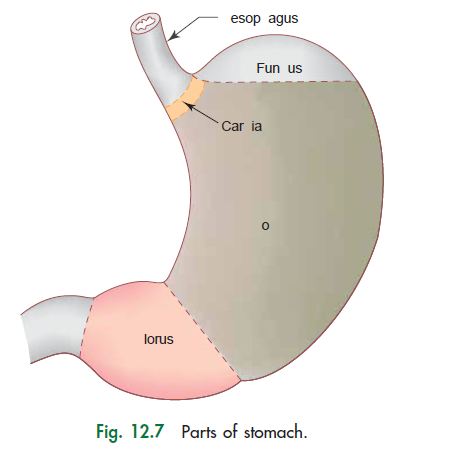 Esophagus
Fundus
Cardia
Body
Pylorus
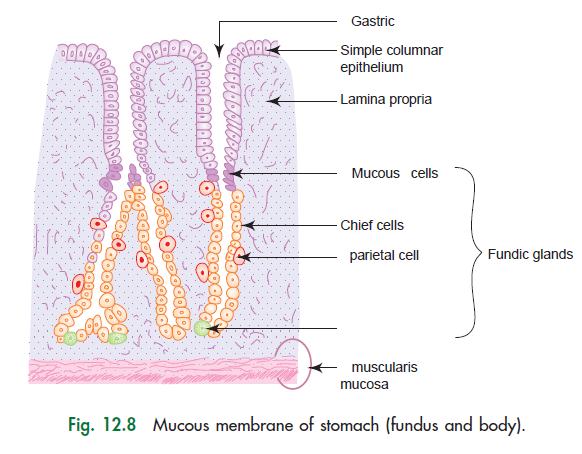 pits
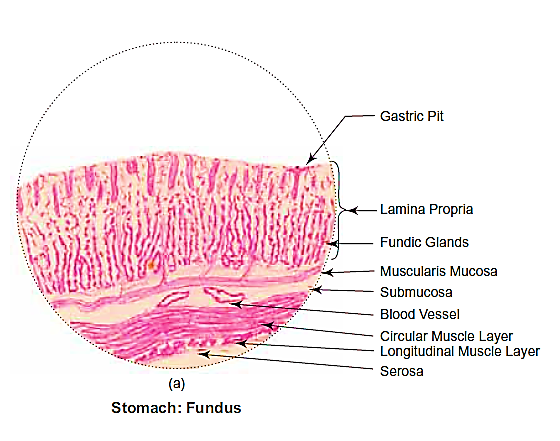 Fundus: 
Presence of :
(i) shallow gastric pits lined by simple columnar epithelium;

(ii) long tubular fundic glands in the lamina propria;

(iii) chief and parietal cells in the fundic
gland;

(iv) Muscularis externa showing 3 layers of smooth muscle (inner oblique, middle circular, outer longitudinal).
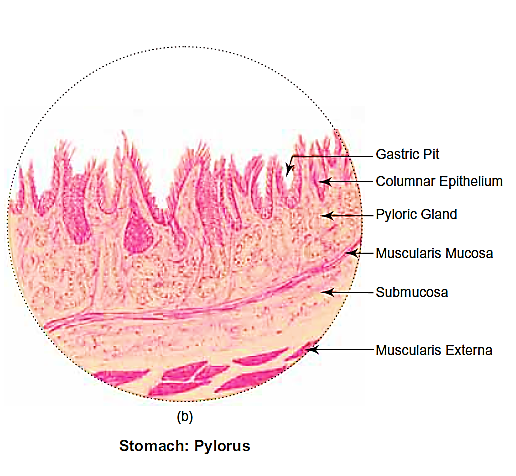 (b) Pylorus: 
     Presence of
deep gastric pits lined by simple columnar epithelium;

(ii)   pyloric glands      (mucous) in the      lamina propria;

(iii)  pyloric sphincter      (thickened middle      circular layer of      smooth muscle).
SMALL INTESTINE
   GENERAL FEATURES
   - It is about 6 m long.
   - Is divided into 3 parts : duodenum, jejunum and ileum.
   - Is the principal site for absorption of products of digestion. It also     secretes some hormones through enteroendocrine cells.
   - Digestion is completed in small intestine.
 
   To facilitate absorption, the luminal surface area is increased 400–600-fold by the presence of the following structures:
1. Plicae circulares (valves of Kerckring)
     Permanent circular folds of mucosa and submucosa which increase the     surface area 2–3-fold.

2. Intestinal villi (Fig. 12.9)
    Minute finger-like projections of mucosa containing a central core of
    lamina propria with a single lacteal (blind ended lymphatic vessel),
    capillary loops and smooth muscle cells derived from Muscularis
    mucosa. These increase the surface area 10-fold.
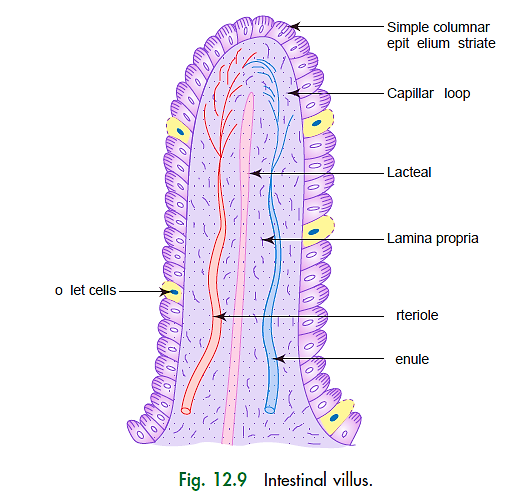 epithelium
Goblet cells
Arteriole
Venule
3. Microvilli (Fig. 12.10)
   - Very minute finger-like projections of plasma membrane of
     absorptive columnar epithelial cells.
   - These give a striated border to the epithelium.
   - Increase the surface area by 20-fold.
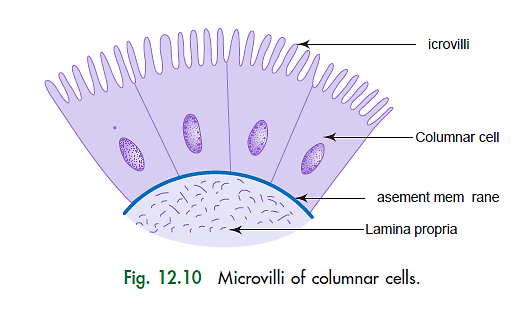 Microvilli
Basement membrane
STRUCTURE OF SMALL INTESTINE
 Small intestine is composed of the following four layers:

1. Mucosa (Fig. 12.11)
   (a) Epithelium
 It is made of simple columnar absorptive epithelium with goblet cells.
 The epithelium and the underlying lamina propria shows finger-like evaginations called intestinal villi.
Epithelium also shows tubular invagination from the base of the villi into the lamina propria known as crypts of Lieberkuhn (intestinal glands). These crypts are lined by columnar and goblet cells. Apart from these cells
Paneth cells are found at the base, which secrete lysozyme, an antibacterial enzyme controlling the intestinal flora. The crypts open at the base of the villus in the intervillous space. Epithelium is renewed every 3–5 days.
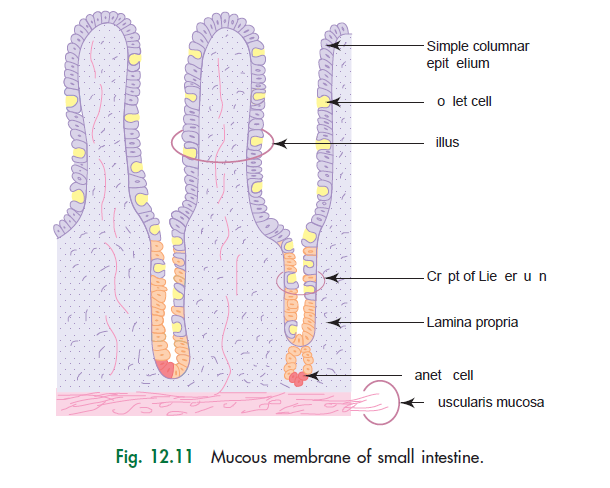 epithelium
Goblet cell
Villus
crypts of Lieberkuhn
Paneth Cell
Muscularis mucosa
Goblet cell

   A goblet cell is a glandular simple columnar epithelial cell whose function is to secrete gel-forming mucins, the major components of mucus. 
  Goblet cells are found scattered among the epithelial lining of organs, such as the intestinal and respiratory tracts. They are found inside the trachea, bronchi, and larger bronchioles in the respiratory tract, small intestines, the large intestine, and conjunctiva in the upper eyelid. 
  Goblet cells are modified simple columnar epithelial cells, having a height of four times that of their width. The cytoplasm of goblet cells tends to be displaced toward the basal end of the cell body by the large mucin granules, which accumulate near the apical surface of the cell along the Golgi apparatus, which lies between the granules and the nucleus.
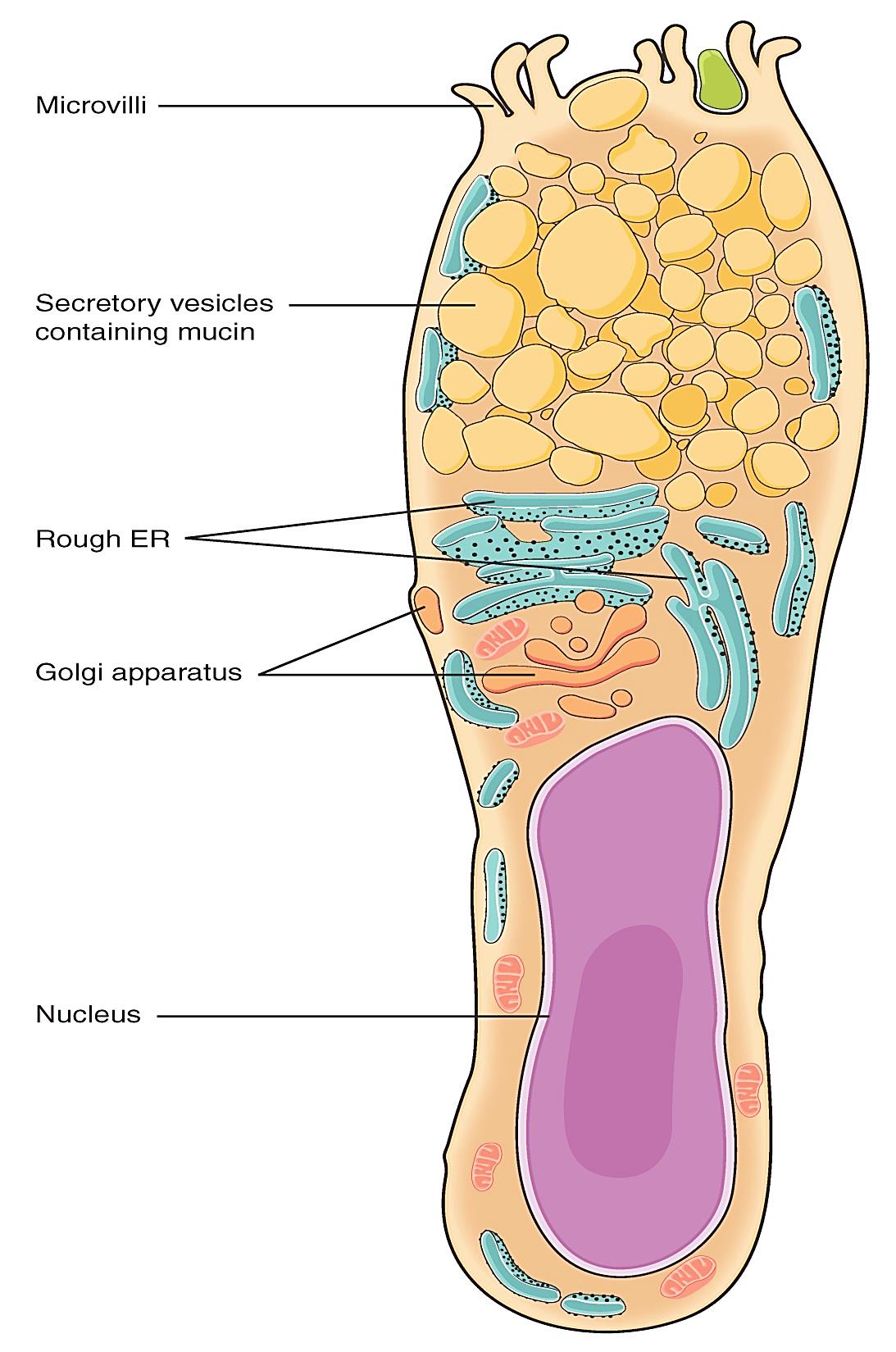 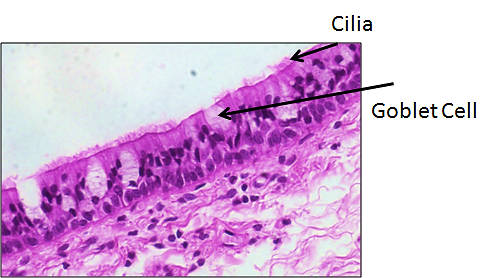 (b) Lamina propria
     It is the connective tissue that contains : fibroblasts, mast
     cells, plasma cells, lymphocytes + crypts of Lieberkuhn
     + lacteals + capillary loops.
(c) Muscularis mucosa
     Same as the general structure of GIT.
2. Submucosa
    It shows regional variations, e.g.
  – Presence of Brunner’s gland in duodenum
  – Peyer’s patches in ileum
  – None of the above in jejunum
3. Muscularis externa
    Same as the general structure of GIT.
4. Serosa
    Same as the general structure of GIT.
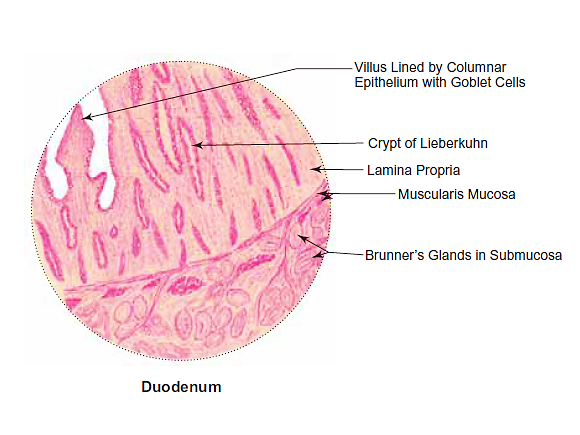 General Histological Features of Duodenum :
  Presence of
(i) short leaf-like
    intestinal villi lined by
    simple columnar
    epithelium with goblet
    cells;
(ii) Brunner’s glands
    (mucous) in the
    submucosa;
(iii) crypts of Lieberkuhn.
General Histological Features of Jejunum :

Presence of
(i) long club-shaped
    intestinal villi
    lined by simple
    columnar epithelium
    with goblet cells;
(ii) absence of Brunner’s
     glands;
(iii) absence of Peyer’s
     patches.
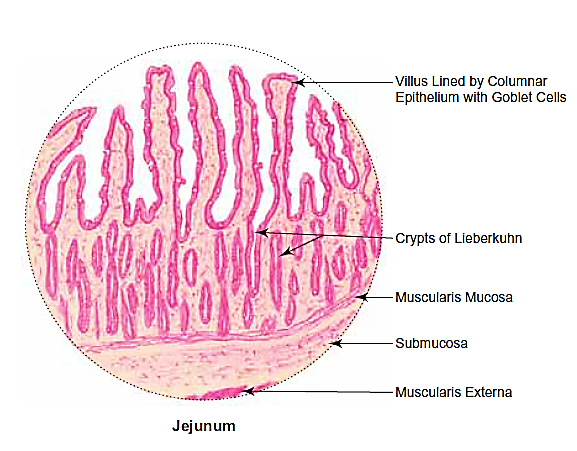 LARGE INTESTINE
 - GENERAL FEATURES
   It consists of the caecum, appendix, colon, rectum and anal canal. It lacks intestinal villi.
 - STRUCTURE
 The structure of large intestine follows the general structure of small intestine, except for certain specific features in each part of the large intestine.

Vermiform Appendix  
 - Small angular lumen.
 - No villi.
 - Few short crypts.
 - Ring of lymphoid follicles with germinal centers in the
   lamina propria around the lumen.
 - Disrupted Muscularis mucosa.
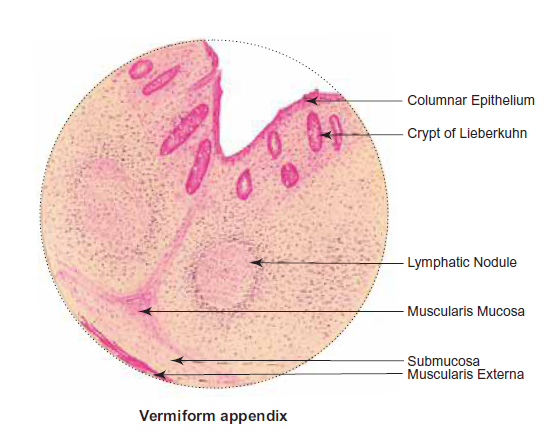 General Histological Features of Vermiform Appendix :

Presence of
(i) few crypts of Lieberkuhn
    lined by simple columnar
    epithelium with goblet cells;
(ii) lymphatic nodules in the
     lamina propria;
(iii) small angular lumen
      compared to the thick wall of
      Large intestine.
(iv) Absence of intestinal villi.
Rectum
  - Long crypts of Lieberkuhn (intestinal glands).
  - Lymphoid tissue is less abundant in the lamina propria.
  - The muscle coat lacks ‘tenia coli’ (three separate longitudinal ribbons of
    smooth muscle).
  - Serosa is replaced by adventitia in the lower part.
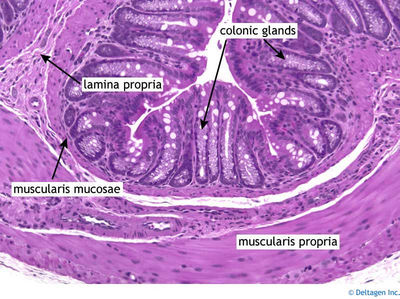 References :
1- Textbook of Histology A Practical guide - Gunasegaran, J.P. 2nd ed 2010
2- DiFiore’s Atlas of Histology with Functional Correlations, 11th ed 2008
Thanks for your attention